JEAN PERRIN
UN LYCEE ECO RESPONSABLE
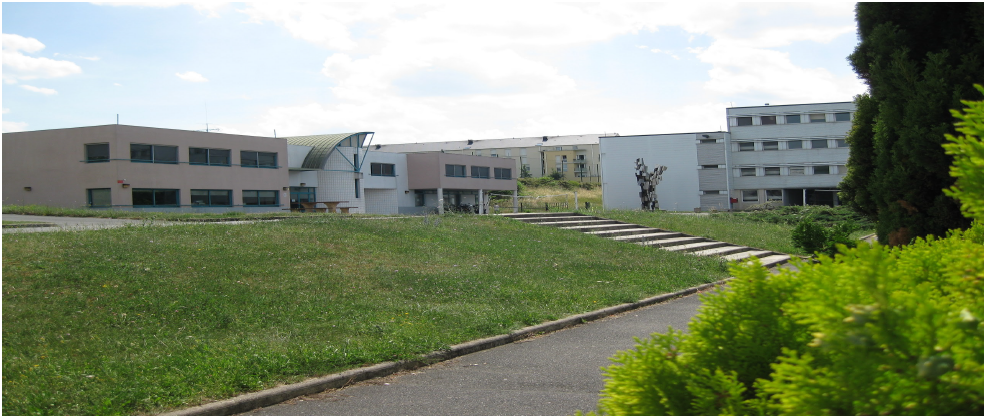 UN PROJET
DE CRÉER UNE ZONE BIODIVERSITE
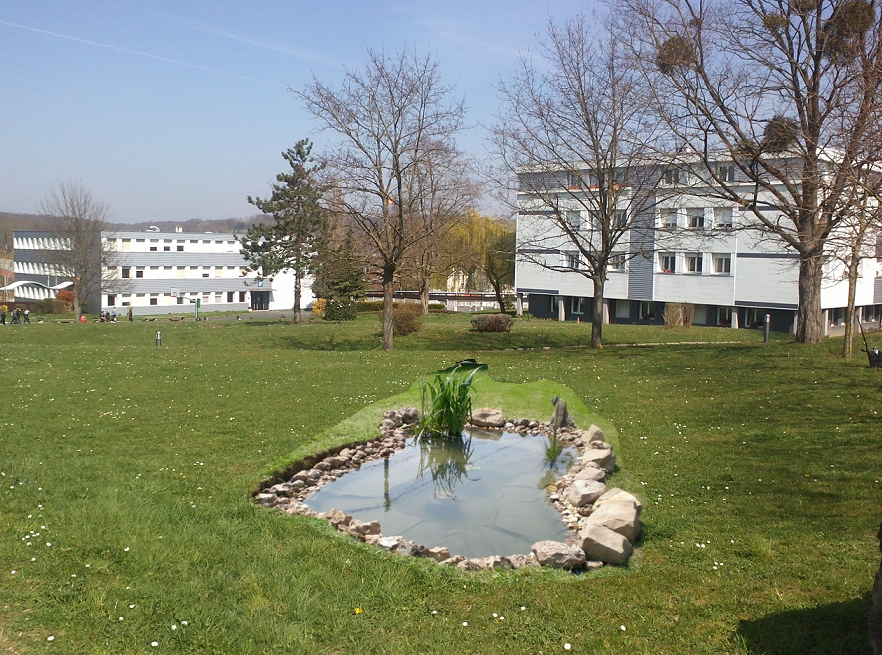